Automated program verificationBryan Parno
With material borrowed from: Chris Hawblitzel and Rustan Leino
Plan
Overview
Boogie: Hoare logic
Dafny: Advanced tips and tricks
Reminder: Hw 2 due Friday night.  Start early!  Questions?
2
Automated program verification
Automated
Tools try to fill in low-level proof steps
Program
Focused on verifying the correctness of programs, not necessarily proofs
Verification
Sound, but not complete
Examples
Dafny: Imperative, OO
F*: ML-like with dependent types
3
Dafny
Object-based language
generic classes, no subclassing
object references, dynamic allocation
sequential control
Built-in specifications
pre- and postconditions
framing
loop invariants, inline assertions
termination
Specification support
Sets, sequences, algebraic datatypes, coinductive types, integer subset types
User-defined functions; higher-order functions
Ghost variables
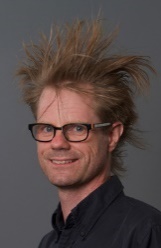 Rustan Leino
Types of program verification
functional correctness
Dafny
traditional mechanical program verification
extended static checking
limited checking
automatic 
decision
procedures
interactiveproof assistants
Demo: Array copy
method duplicate(input:array<int>) returns (output:array<int>)
6
Exercise: Concat
method concat(a:array<int>, b:array<int>) 
returns (c:array<int>)
    requires a != null && b != null;
    ensures  c != null;
    ensures  a[..] + b[..] == c[..];
7
Dafny’s architecture
Dafny code
How much of this is trusted?
Dafny
Desired properties
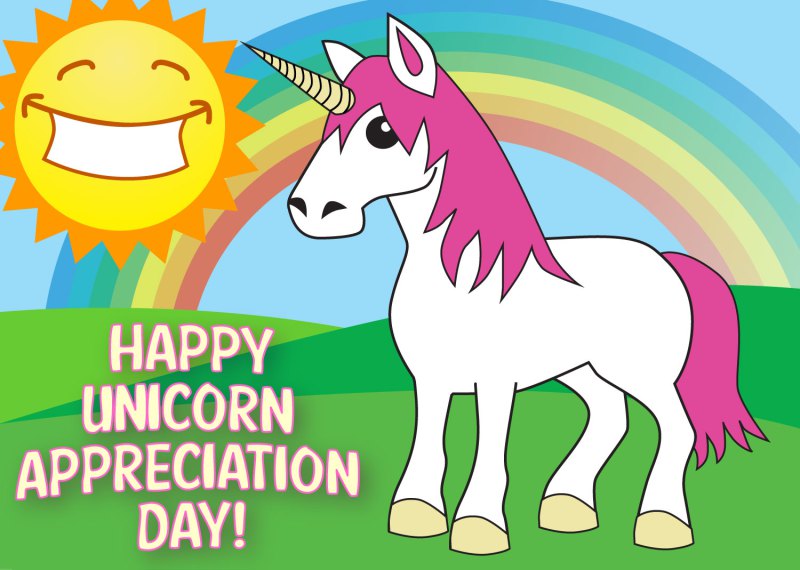 Dafny
DafnyCC
Implementation
Proof
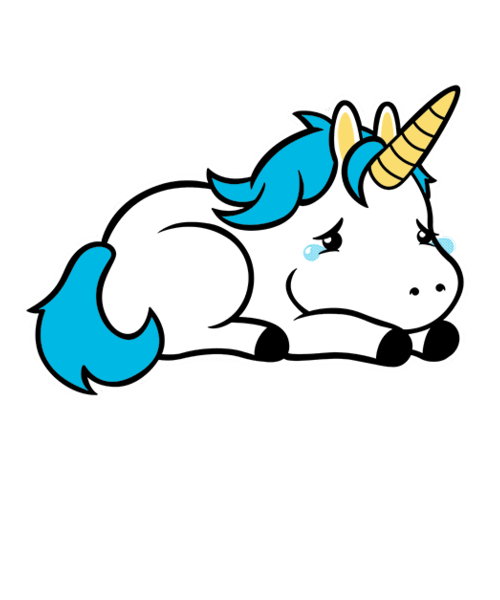 C# code
Boogie code
Boogie code
BoogieX86
Boogie
Boogie
BoogieAsm
Boogie
SMT formulas
SMT formulas
Asm
Z3
Z3
SAT, UNSAT, or Timeout
SAT, UNSAT, or Timeout
8
Plan
Overview
Boogie: Hoare logic
Dafny: Advanced tips and tricks
9
Boogie = Intermediate Language for Verification
GPU Verify
…
Boogie x86
STORM (C)
C B Analyze
QED
Corral
Forró
Poirot
Diego-matic
Dafny
Spec#
Java   BML
VCC(C)
HAVOC (C)
Chalice
Eiffel(EveProofs)
Region Logic
Boogie
Boogie Verification Debugger
inference
SymDiff
SMT Lib
Z3
TPTP
Boogie Syntax
TYPES
primitive types                   t ::= bool | int | bv8 | bv16 | bv32 | real | …
array types                                | [t]t

EXPRESSIONS
variables                              e, P ::= x
boolean expressions                   | true | false | !e | e && e | e ==> e | ...
linear integer arithmetic            | ... | -2 | -1 | 0 | 1 | 2 | … | e + e | e – e | e <= e | ...
bit vector arithmetic                   | e & e | e << e | ...
uninterpreted functions             | f(e,…,e)
arrays                                             | e[e] | e[e := e]
quantifiers                                    | (forall x:t :: e) | (exists x:t :: e)

STATEMENTS
primitive statements        s ::=   x := e  | assert e; | assume e; | …
compound statements           | s1 s2 | if(e) {s1} else {s2} | while(e) invariant P; {s} | …
Hoare logic: Reasoning about imperative code
substitute x + 1 for x in x > 5:
x + 1 > 5
?
x := x + 1;
x > 5
x > 4
x := x + 1;
x > 5
initial assumption
imperative code
goal: prove x > 5
Where does x > 4 come from?
Why is it a sufficient assumption to guarantee x > 5 ?
Reasoning about assignment
substitute e for x in P
P{x := e}
x := e;
P
initial assumption
imperative code
goal: prove P
If we want to ensure that P holds after the assignment to x,
we must require that P{x := e} holds before the assignment.
What about more complicated programs?
initial assumption
y + 3 > 5
x := y;
x + 3 > 5
i := 3;
x + i > 5
while (i != 0)
    invariant x + i > 5;
{
    (x + 1) + (i - 1) > 5
    i := i - 1;
    (x + 1) + i > 5
    x := x + 1;
    x + i > 5
}
x > 5
substitute y for x
substitute 3 for i
“invariant” =
induction hypothesis:
what we expect to be
true at beginning of each
loop iteration
imperative code
substitute i - 1 for i
substitute x + 1 for x
goal: prove x > 5
What about more complicated programs?
y + 3 > 5
x := y;
x + 3 > 5
i := 3;
x + i > 5
while (i != 0)
    invariant x + i > 5;
{
    (x + 1) + (i - 1) > 5
    i := i - 1;
    (x + 1) + i > 5
    x := x + 1;
    x + i > 5
}
x > 5
proof obligation:
assuming i == 0,
assuming x + i > 5, 
prove x > 5
proof obligation:
assuming i != 0,
assuming x + i > 5,
prove (x + 1) + (i - 1) > 5
Hoare logic rules: (P) s (Q)
(P) s (Q) describes “partial correctness”:
If P is true for the initial state, and s terminates,
then Q will be true for the final state.
(P{x := e}) x := e (P)

(P && e) assert e; (P)

(P) assume e; (P && e)


P ==> P'
(P‘) s (Q‘)
Q' ==> Q
-----------
(P) s (Q)
(P1) s1 (P2)
             (P2) s2 (P3)
------------------------
   (P1) s1 s2 (P3)

(P && e)  s1 (Q)
(P && !e) s2 (Q)
---------------------------------
(P) if (e) {s1} else {s2} (Q)

(I && e) s (I)
---------------------------------------------
(I) while(e) invariant I; {s} (I && !e)
Weakest (liberal) precondition
If P = wlp(s, Q), then P is in some sense the “best” (weakest) P
such that (P) s (Q).  Thus, wlp provides an algorithm for computing P.
wlp(x:=y;, x + 3 > 5)
  = (x + 3 > 5){x := y}
  = y + 3 > 5
y + 3 > 5
x:=y;
x + 3 > 5
i:=3;
x + i > 5
wlp(x:=y; i:=3;, x + i > 5)
  = wlp(x:=y, wlp(i:=3, x + i > 5))
  = wlp(x:=y, x + 3 > 5)
  = y + 3 > 5
wlp(i:=3;, x + i > 5)
  = (x + i > 5){i := 3}
  = x + 3 > 5
wlp(x := e, P) = P{x := e}
wlp(assert e, P) = e && P
wlp(assume e, P) = e ==> P
wlp(s1 s2, P) = wlp(s1, wlp(s2, P))
wlp(if(e) {s1} else {s2}, P) = (e ==> wlp(s1, P)) && (!e ==> wlp(s2, P))
[Speaker Notes: Liberal in the sense that s may not terminate]
Plan
Overview
Boogie: Hoare logic
Dafny: Advanced tips and tricks
18
Exercise: Max frequency
method find_max_frequency<T(==)>(elts:seq<T>) 
returns (max_elt:T, count:int)
    ensures count_occurrences(elts, max_elt) == count;
    ensures forall elt :: 
	    elt in elts ==> count_occurrences(elts, elt) <= count;
19
Dafny tips and caveats
Quantifiers and triggers
Debugging
Controlling function unrolling
Sequences 
Non-linear arithmetic
Dynamic frames
20
Reminder: Z3 SMT prover
DECIDABLE THEORIES
boolean expressions          e ::= true | false | !e | e && e | e ==> e | ...
linear integer arithmetic   e ::= ... | -2 | -1 | 0 | 1 | 2 | e + e | e – e | e <= e | ...
bit vector arithmetic          e ::= ... | e & e | e << e | ...
uninterpreted functions   e ::= ... | f(e,…,e)
arrays                                    e ::= ... | e[e] | e[e := e]
MAYBE
sequences                            e ::= ... | [e,…,e] | e + e | e[e..] | e[..e] | e.Length | …
sets                                        e ::= … | {e,…,e} | e U e | {x | e} | e.Count | …
UNDECIDABLE
quantifiers                           e ::= ... | forall x :: e | exists x :: e
nonlinear arithmetic         e ::= … | e * e | e / e | e % e
inductive definitions         f(n) = … f(n – 1) …
[Speaker Notes: We use programmer-written quantifiers heavily,
and Dafny uses quantifiers to axiomatize arrays and datatypes.

For our purposes, for any new theory to be a useful addition to the SMT solver, it has to play well with quantifiers]
UNDECIDABLE
quantifiers             e ::= ... | forall x1:t1,…,xn:tn :: e | exists x1:t1,…,xn:tn :: e
Universal quantifiers are “easy” to prove:
assert forall x:int :: ValidID(x) ==> OkayToSend(x);
var x_new:int;
assume ValidID(x_new);
assert OkayToSend(x_new);
Existential quantifiers are easy to use:
assume exists x:int :: ValidID(x) ==> OkayToSend(x);
var x_new:int;
assume ValidID(x_new) ==> OkayToSend(x_new);
Note: Use Dafny’s let-such-that operator to grab x_new, i.e., the “witness”:
           var my_x:int :| ValidID(my_x) ==> OkayToSend(my_x);
UNDECIDABLE
quantifiers             e ::= ... | forall x1:t1,…,xn:tn :: e | exists x1:t1,…,xn:tn :: e
The converse cases are not so easy!
When should Z3 use this fact?
assume forall x:int :: ValidID(x) ==> OkayToSend(x);
What values should Z3 use to prove this?
assert exists x:int :: ValidID(x) ==> OkayToSend(x);
UNDECIDABLE
quantifiers             e ::= ... | forall x1:t1,…,xn:tn :: e | exists x1:t1,…,xn:tn :: e
Z3 relies on triggers
pattern (“trigger”) to match
assume forall x:int {ValidID(x)}:: 
		ValidID(x) ==> OkayToSend(x);
var z;
assert ValidID(z);
This causes Z3 to trigger the quantifier and hence learn:
OkayToSend(z);
UNDECIDABLE
quantifiers             e ::= ... | forall x1:t1,…,xn:tn :: e | exists x1:t1,…,xn:tn :: e
Z3 relies on triggers
assume forall x:int {ValidID(x)}:: 
		ValidID(x) ==> OkayToSend(x);
Subtleties
Trigger must include all quantified variables
Non-quantified terms checked for equality
Z3 must “think” about the triggering term
var z;
assert ValidID(z);
var z;
assume ValidID(z) && OkayToSend(z);
assert exists x:int {ValidID(x)}:: 
		ValidID(x) ==> OkayToSend(x);
Triggers may be written by the user,
or chosen automatically by Dafny or Z3.
Usually a bad idea!
Why?
UNDECIDABLE
quantifiers             e ::= ... | forall x1:t1,…,xn:tn :: e | exists x1:t1,…,xn:tn :: e
Concrete example: 
	What does Dafny know about sets?
Will this work?
assert |a * b| <= |a|;
What would work?
UNDECIDABLE
quantifiers             e ::= ... | forall x1:t1,…,xn:tn :: e | exists x1:t1,…,xn:tn :: e
Concrete example: 
	What does Dafny know about sets?
Will this work?
assert |a * b| <= |a|;
What would work?
assert |a - b| == |a| - |a * b|; 
 assert |a * b| <= |a|;
UNDECIDABLE
quantifiers             e ::= ... | forall x1:t1,…,xn:tn :: e | exists x1:t1,…,xn:tn :: e
Beware of infinite matching loops!
badly behaved trigger
Example:

forall x:int {f(x)} :: f(f(x)) > f(x-1);
assert f(3) <= f(f(2));
          f(f(3)) > f(2)
   && f(f(f(3))) > f(f(3)-1)
   && f(f(f(f(3)))) > f(f(f(3)-1)-1)
       …
UNDECIDABLE
quantifiers             e ::= ... | forall x1:t1,…,xn:tn :: e | exists x1:t1,…,xn:tn :: e
Beware of infinite matching loops!
a better choice
Example:

forall x:int {f(f(x))} :: f(f(x)) > f(x-1);
assert f(3) <= f(f(2));
          f(f(2)) > f(1)
Choose triggers carefully!
Dafny debugging
Whiteboard + (imaginary) friends
Assertions and assumes
Calc statement
Forall statement
:timeLimit/Multiplier
Beware!  Fix timeouts before other errors
Boogie verification debugger
Z3 axiom profiler
30
Controlling function unrolling
Example 1:
Fuel
{:fuel} annotation
Computation
{:opaque} annotation
function pow2(n:nat):nat
{
  if n == 0 then 1 else 2*pow2(n-1)
}
Example 2:
function Fib(n: nat): nat
{
  if n < 2 then n else Fib(n-2) + Fib(n-1)
}

method ComputeFib(N: nat) returns (x: nat)
  ensures x == Fib(N)
31
Sequences
Axiomatization
Beware extensionality!
predicate P(s:seq<int>)

method test()
{
  var s  := [1,2,3];
  var s' := [1,2] + [3];
    
  //assert s == s'; 
  assert P(s) == P(s');  
}
32
Non-linear arithmetic
var x := a + b;

assume   x   * (F(w) + (G(x, y) % z)) == P(b);
assert (a+b) * (F(w) + (G(x, y) % z)) == P(b);
Why would we write something like that!?
Manipulating arrays of bits, bytes, and words
BigInteger library
33
“Solution” 1:
var x := a + b;

assume   x   * (F(w) + (G(x, y) % z)) == P(b);


assert (a+b) * (F(w) + (G(x, y) % z)) == P(b);
MultiplyObvious(x, a+b, (F(w) + (G(x, y) % z)));
lemma MultiplyObvious(x:int, a_plus_b:int, z:int)
  requires x == a_plus_b;
  ensures  x * z == a_plus_b * z;
{}
34
“Solution” 2: Abandon non-linear automation
lemma lemma_fundamental_div_mod(x:int, d:int)
    requires d != 0;
    ensures x == d * (x/d) + (x%d);
{ }

lemma lemma_mod_of_zero_is_zero(m:int)
    requires 0 < m;
    ensures 0 % m == 0;
{ }
Non-linear enabled
/noNLarith
Non-linear
lemmas
…
Non-linear
basics
35
lemma lemma_div_is_strictly_ordered(x:int, d:int)
    requires 0 < x;
    requires 1 < d;
    ensures x/d < x;
{ 
	
  lemma_fundamental_div_mod(x, d);

}
…
…
“Solution” 2: Abandon non-linear automation
var x := a * b;

assume   x   * (F(w) + (G(x, y) % z)) == P(b);
assert (a+b) * (F(w) + (G(x, y) % z)) == P(b);

Non-linear enabled
/noNLarith
assume F(x) == v * (y + z);
lemma_mul_is_distributive_add(v, y, z);
assert F(x) == (v * y) + (v * z);
Non-linear
lemmas

Non-linear
basics
36
A real example
calc {
  1. (d2i(base,inseq) / power(base,i)) % base;
     { reveal_power(); }
  2. (d2i(base,inseq) / (base*power(base,i-1))) % base;
     { lemma_div_denominator(d2i(base, inseq), base, power(base,i-1)); }
  3. ((d2i(base, inseq)/base)/power(base,i-1)) % base;
  4. (((d2i_private(base,inseq[0..|inseq|-1])*base +
	inseq[|inseq|-1])/base)/power(base,i-1)) % base;
     { lemma_div_multiples_vanish_fancy(
          d2i_private(base, inseq[0..|inseq|-1]),
          inseq[|inseq|-1],
          base);
       lemma_mul_is_commutative_forall();
     }
  5. ((d2i_private(base, inseq[0..|inseq|-1]))/power(base,i-1)) % base;
     { assert inseq[0..|inseq|-1] == inseq[..|inseq|-1]; }
  6. ((d2i_private(base, inseq[..|inseq|-1]))/power(base,i-1)) % base;
  7. (d2i(base, (inseq[..|inseq|-1])) / power(base,(i-1))) % base;
      { lemma_DigitSeq_extract(base, inseq[..|inseq|-1], i-1); }
  8. (inseq[..|inseq|-1])[|(inseq[..|inseq|-1])|-1-(i-1)];
  9. inseq[|inseq|-1-i];
}
37
Framing challenges
38
Example: Contracts
class Account {
  function balance( ): Int
  { … }

  method deposit(n: Int) 
    requires 0 < n
    ensures balance( ) == old(balance( )) + n
  { … }

  method withdraw(n: Int) 
    requires n <= balance( )
  { … }
}
method demo(a: Account)
  requires 0 <= a.balance( ) 
{
  a.deposit(200);
  a.withdraw(100);
}
Courtesy of Peter Müller
39
[Speaker Notes: we omit non-nullness specs]
Example: Side Effects
method demo(a: Account, l: List)
{
  var tmp := l.length( );
  a.deposit(200);
  assert tmp == l.length( );
}
class Account {
  function balance( ): Int
  { … }

  method deposit(n: Int) 
    requires 0 < n
    ensures balance( ) == old(balance( )) + n
  { … }
}
method demo(a: Account, l: List)
{
  var tmp := l.length( );
  a.deposit(200);
  assert tmp == l.length( );
}
Courtesy of Peter Müller
40
Example: Side Effects
class Account {
  transactions: List;

  function balance( ): Int
  { … }

  method deposit(n: Int) 
    requires 0 < n
    ensures balance( ) == old(balance( )) + n
  { transactions.append(n); }

  function getTransactions( ): List
  { transactions }
}
method demo(a: Account, l: List)
{
  var tmp := l.length( );
  a.deposit(200);
  assert tmp == l.length( );
}
class Account {
  transactions: List;

  function balance( ): Int
  { … }

  method deposit(n: Int) 
    requires 0 < n
    ensures balance( ) == old(balance( )) + n
  { transactions.append(n); }
}
demo( a, a.getTransactions( ) );
Courtesy of Peter Müller
41
The Frame Problem
l
l
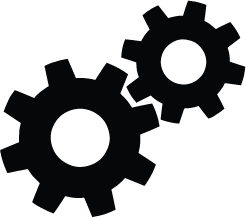 a
a
{ P }  S  { Q }

{ P  R }  S  { Q  R }
Courtesy of Peter Müller
42
[Speaker Notes: Rule is unsound even if R and C have no free variables in common (that is, if the heap is the only common variable)]
Footprints
l
l
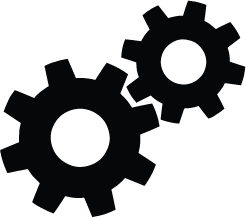 a
a
{ P }  S  { Q }
footprint( S )  footprint( R ) = 

{ P  R }  S  { Q  R }
Courtesy of Peter Müller
43
[Speaker Notes: Footprints need to be defined abstractly because we cannot enumerate all locations statically]
Explicit Footprints
l
a
{ P }  S  { Q }
modifies( S )  reads( R ) = 

{ P  R }  S  { Q  R }
Courtesy of Peter Müller
44
Explicit Footprints: Effects
class List {
  …
  len: Int;

  function length( ): Int
    reads { this }
  { len }
}
class Account {
  balance: Int;

  method deposit( n: Int ) 
    requires 0 < n
    modifies { this }
  { balance := balance + n; }
}
method demo(a: Account, l: List)
{
  var tmp := l.length( );
  a.deposit(200);
  assert tmp == l.length( );
}
Limitations?
Breaks information hiding
Can’t support statically unknown set of locations
Courtesy of Peter Müller
45
[Speaker Notes: information hiding
statically-unknown set of locations]
Explicit Footprints: Dynamic Frames
class Account {
  balance: Int;

  footprint: Set;
  function valid( ): Bool {  
    this  footprint
  } 

  method deposit(n: Int) 
    requires 0 < n  valid( )
    modifies footprint
  { balance := balance + n; }
}
class List {
  …
  footprint: Set;
  function valid( ): Bool {  
    this  footprint  (next != null ==> next  footprint                                                  next.footprint  footprint)
  }

  function length( ): Int
    requires valid( )
    reads footprint
  { … }
}
method demo(a: Account, l: List)
  requires a.valid( )  l.valid( )
  requires a.footprint  l.footprint == 
{
  var tmp := l.length( );
  a.deposit(200);
  assert tmp == l.length( );
}
Courtesy of Peter Müller
46
[Speaker Notes: information hiding
statically-unknown set of locations]
Explicit Footprints: Dynamic Frames
method demo(a: Account, l: List)
  requires a.valid( )  l.valid( )
  requires a.footprint  l.footprint == 
{
  var tmp := l.length( );
  a.deposit(200);
  assert tmp == l.length( );
}
class Account {
  transactions: List;

  footprint: Set;
  function valid( ): Bool {  
    this  footprint  transactions  footprint 
    transactions.footprint  footprint    
    transactions.valid( ) 
  }

  method deposit(n: Int) 
    requires 0 < n  valid( )
    modifies footprint
  { transactions.append( n ); }
}
47
[Speaker Notes: information hiding
statically-unknown set of locations]
Explicit Footprints: Dynamic Frames
method demo(a: Account, l: List)
  requires a.valid( )  l.valid( )
  requires a.footprint  l.footprint == 
{
  var tmp := l.length( );
  a.deposit(200);
  assert tmp == l.length( );
}
class Account {
  transactions: List;

  footprint: Set;
  function valid( ): Bool {  
    this  footprint  transactions  footprint 
    transactions.footprint  footprint    
    transactions.valid( ) 
  }

  …

  function getTransactions( ): List
  { transactions }
}
demo( a, a.getTransactions( ) );
Courtesy of Peter Müller
48
[Speaker Notes: information hiding
statically-unknown set of locations]
Explicit Footprints: Limitations
method demo(a: Account, l: List)
  requires a.valid( )  l.valid( )
  requires a.footprint  l.footprint == 
{
  var tmp := l.length( );
  a.deposit(200);
  assert tmp == l.length( );
}
Automatic reasoning about sets

Concurrency
Courtesy of Peter Müller
49
[Speaker Notes: list of lists is not as easy as appending to a list]
Implicit Footprints
l
a
{ P }  S  { Q }

{ P  R }  S  { Q  R }
{ P  R }  S  { Q  R }
Courtesy of Peter Müller
50
Implicit Footprints: Permissions
class List {
  …
  len: Int;

  function length( ): Int
    requires acc(len)
  { len }
}
class Account {
  balance: Int;

  function balance( ): Int
    requires acc(balance)
  { balance }

  method deposit(n: Int) 
    requires 0 < n  acc(balance)
    ensures acc(balance)
 { 
    balance := balance + n; 
  }
}
l.len
a.balance
a.balance
B
?
L
method demo(a: Account, l: List)
  requires acc(a.balance) * acc(l.len)
{
  var tmp := l.length( );
  a.deposit(200);
  assert tmp == l.length( );
}
Courtesy of Peter Müller
51
[Speaker Notes: information hiding
statically-unknown set of locations]
Dafny’s dynamic frames
Reads and modifies clauses
Boogie translation
Using old()
Two-state predicates
Anecdotal advice
52
Exercise: Max frequency
method find_max_frequency(elts:seq<int>) 
returns (max_elt:int, count:int)
    ensures count_occurrences(elts, max_elt) == count;
    ensures forall elt :: 
	     elt in elts ==> count_occurrences(elts, elt) <= count;
53
Summary
Program verification is becoming more automatic
A well-designed language and verifier,plus a great SMT solver, go a long way